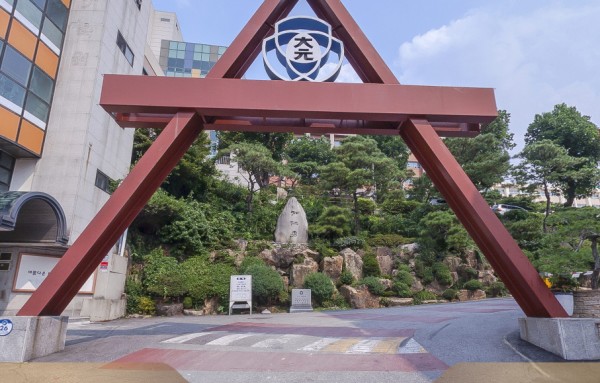 학교에서 진행되는 큰 행사(학교행사)学校行事（がっこうぎょうじ)
22033410 국어교육과 이상윤
목차
01. 개요
02. 진중한 ‘의식적 행사(儀式的行事)’
03. 즐기자! ‘학원제(学園祭)’
04. 행사에서 즐겨먹는 음식
발표를 마치며.. / 참고문헌
01. 개요
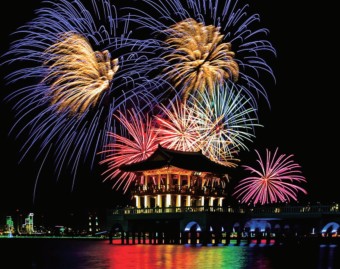 1.1 주제 선정 이유
1.2 학교행사란?
1.3 각 행사마다의 특징
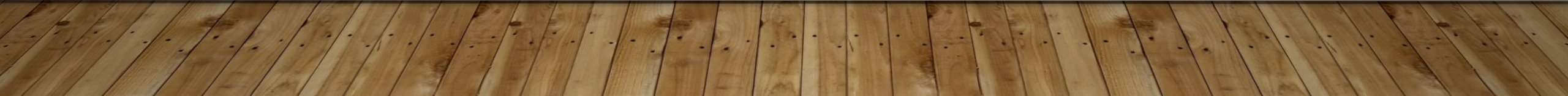 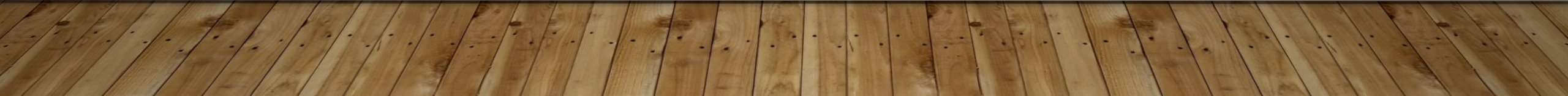 1.1 주제 선정 이유
‘걸어서 세계속으로’를 보며 학교와 축제에 대한 언급들이 많이
     나옴을 목격
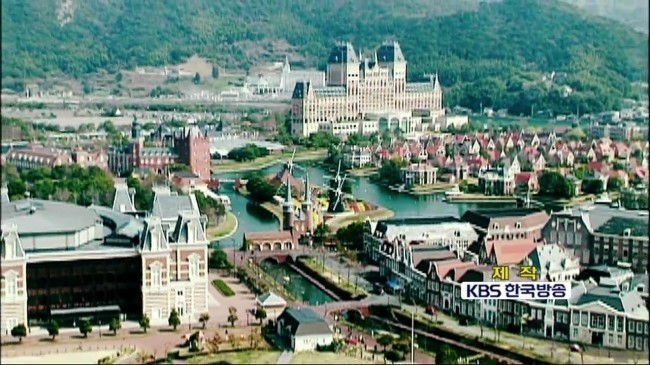 1.1 주제 선정 이유
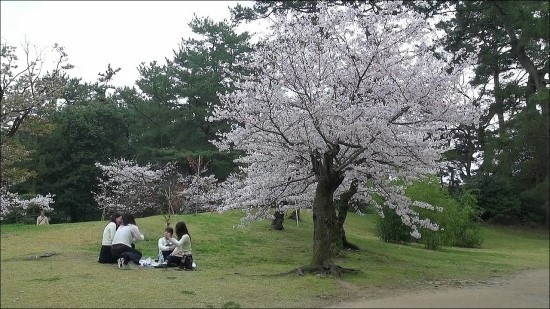 2. 다양한 매체에서도
자주 다루는 주제인 만큼 자세히 알아보고자 함.
언젠가 일본에서 학교 관련 행사를 구경할 때 참고가 되었으면 한다.
1.2 학교행사란?
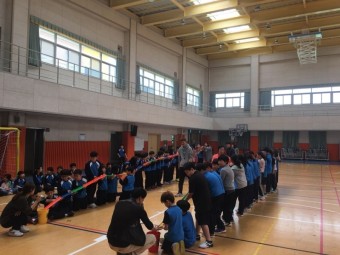 특별 활동의 분야로서 정규 교육과정
1.2 학교행사란?
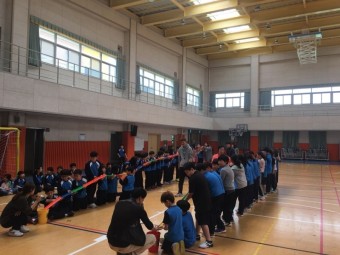 특별 활동의 분야로서 정규 교육과정
의식적   행사
문화적  행사
건강 안전 체육      행사
1.3 각 행사마다의 특징
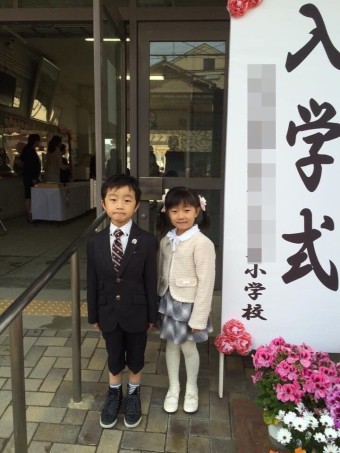 의식적행사
입학식  졸업식   종업식
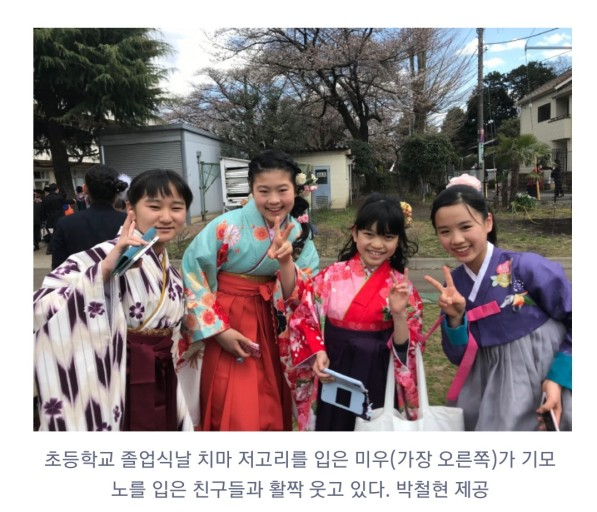 1.3 각 행사마다의 특징
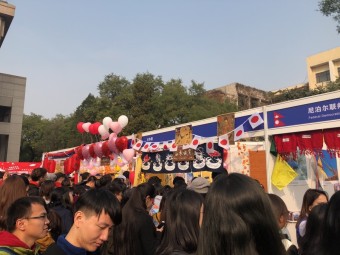 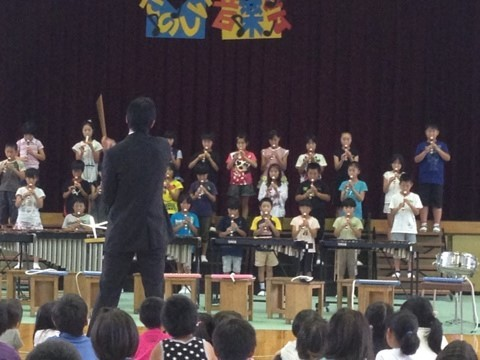 문화적행사
문화제   음악회
1.3 각 행사마다의 특징
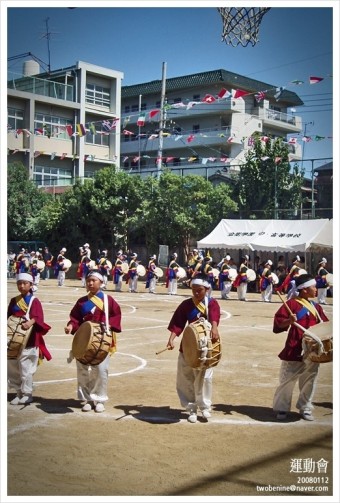 건강안전 체육행사
운동회   수영대회   육상대회
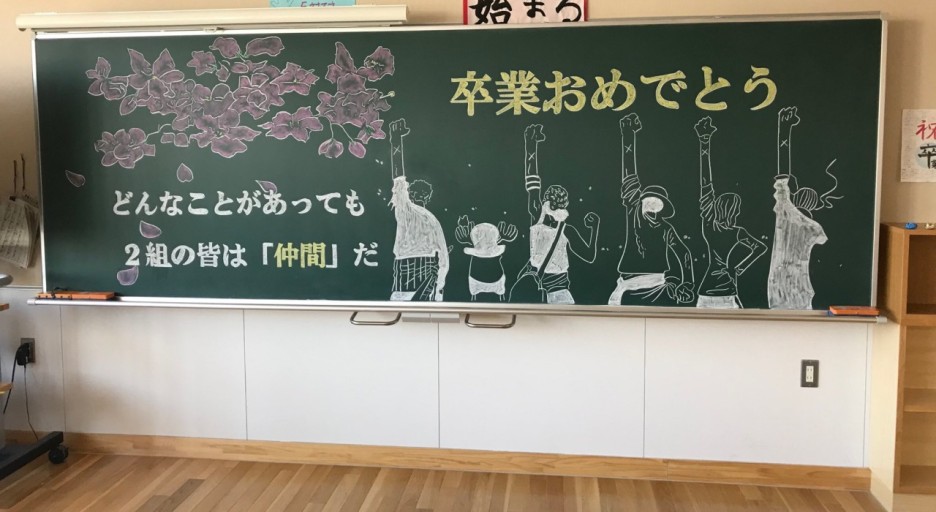 02. 진중한
‘의식적 행사’

 儀式的行事

2.1 시작! 입학식이란?
2.2 순서
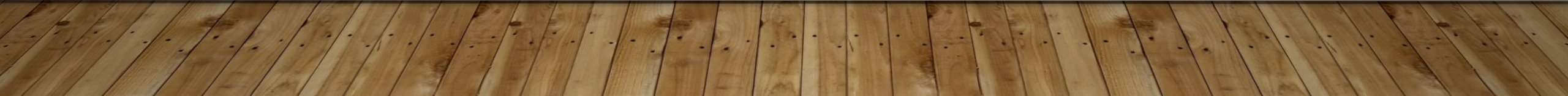 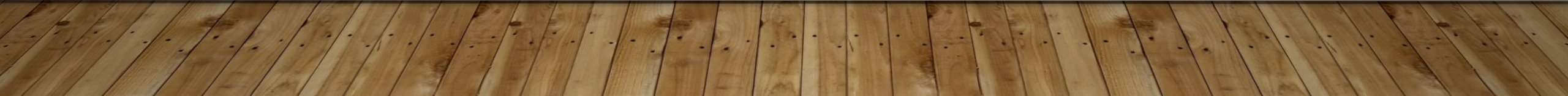 2.1 시작! 입학식이란?
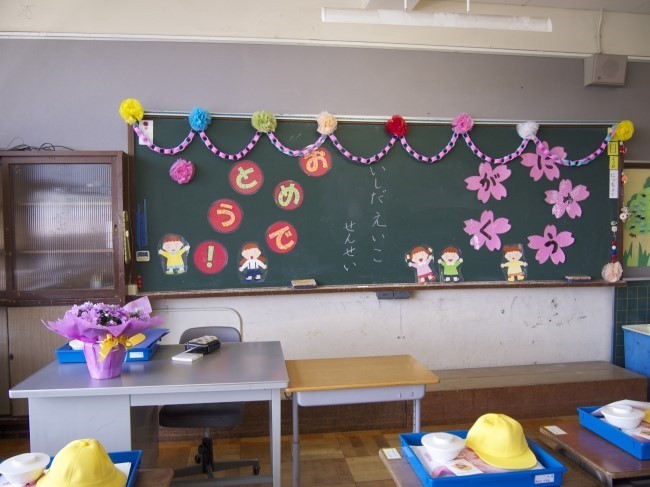 入學式
봄 행사
2.1 시작! 입학식이란?
入學式
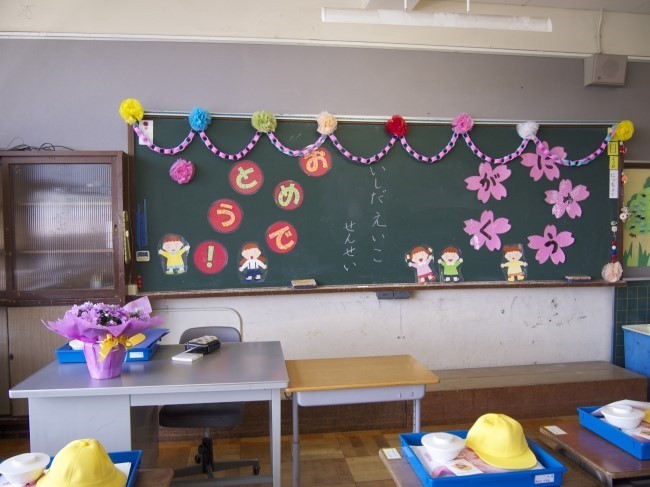 ‘그 의의를 바탕으로 국기를 게양함과 동시에 국가를 제창하도록 지도한다.’
2.2 순서
入學式
2. 애국가
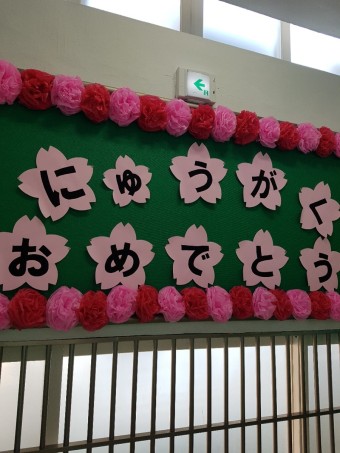 2.2 순서
入學式
2. 애국가
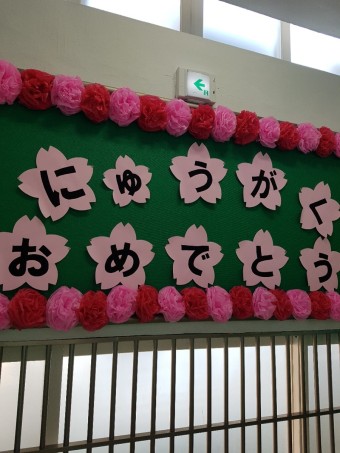 2.2 순서
9. 대면식
入學式
2.2 순서
入學式
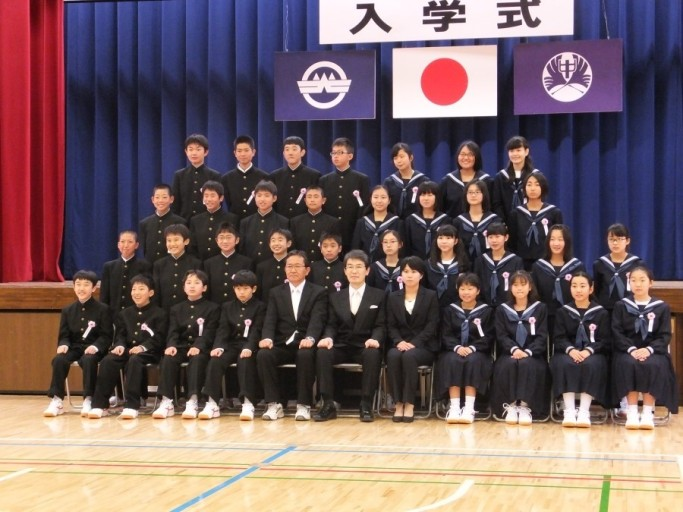 03. 즐기자! ‘학원제’
学園祭


3.1 학원제란?
3.2 즐겨라! 문화제!
3.3 달려라! 체육제!
3.4 보여라! 대학제!
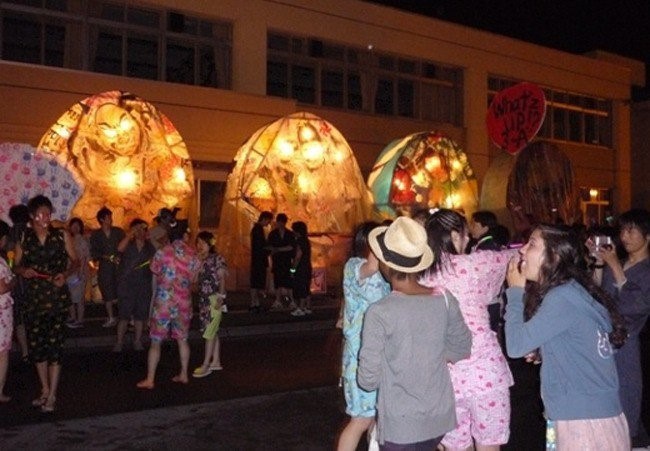 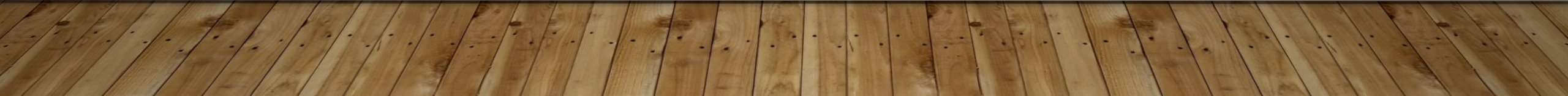 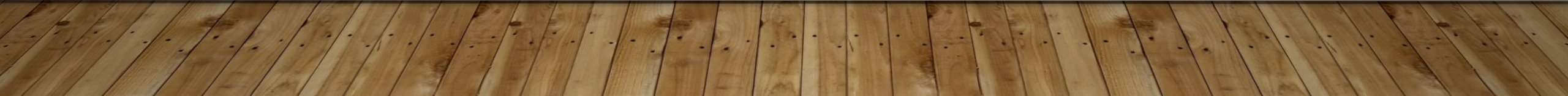 3.1 학원제란?
문화제
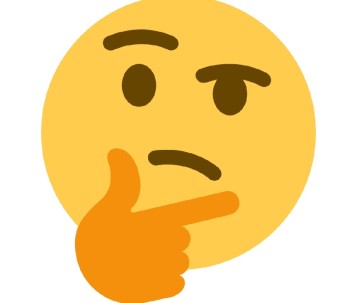 체육제
대학축제
3.2 즐겨라! 문화제!
“출석해야 할 일수” 및 “수업 시수”에 산입
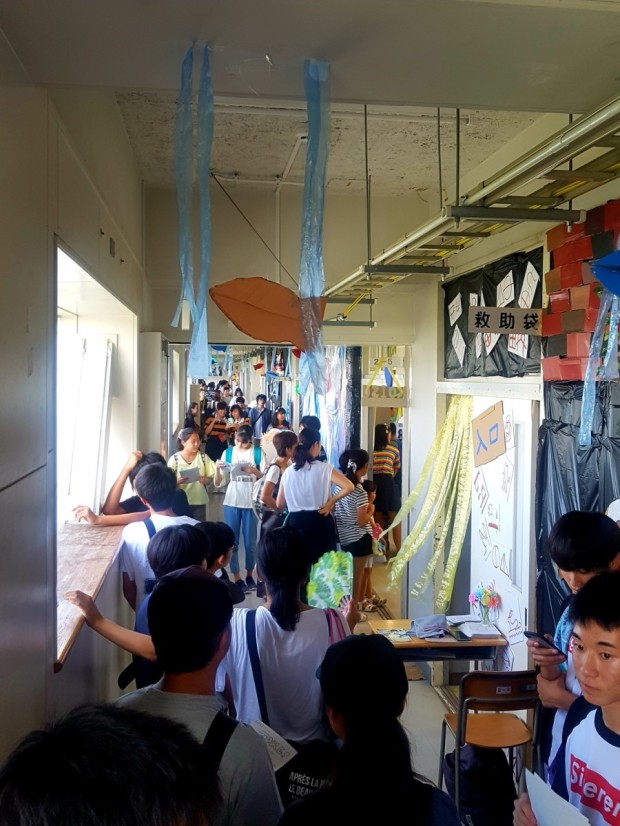 창작 활동, 연극 발표
모의 가게 등
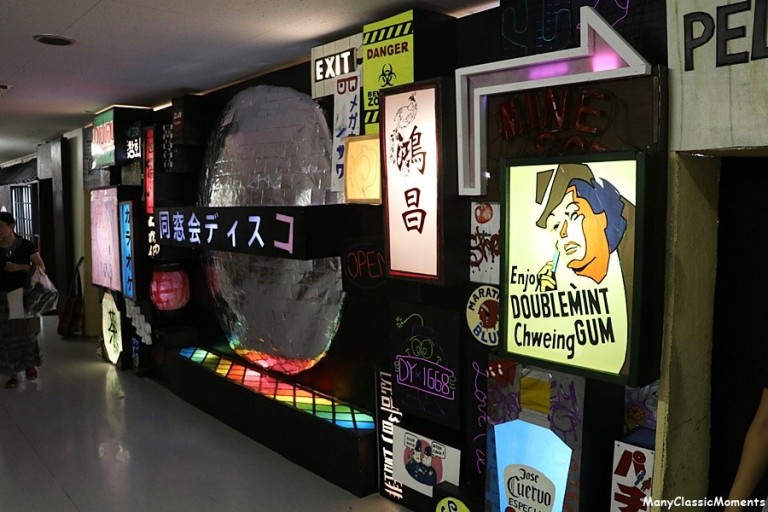 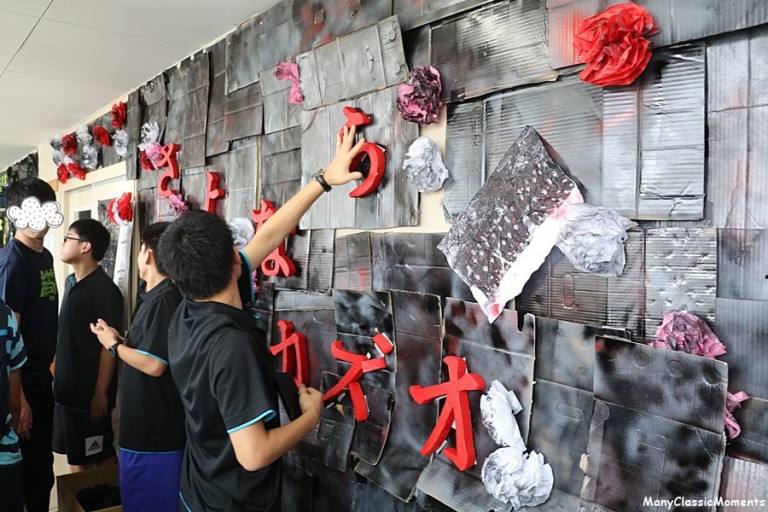 3.2 즐겨라! 문화제!
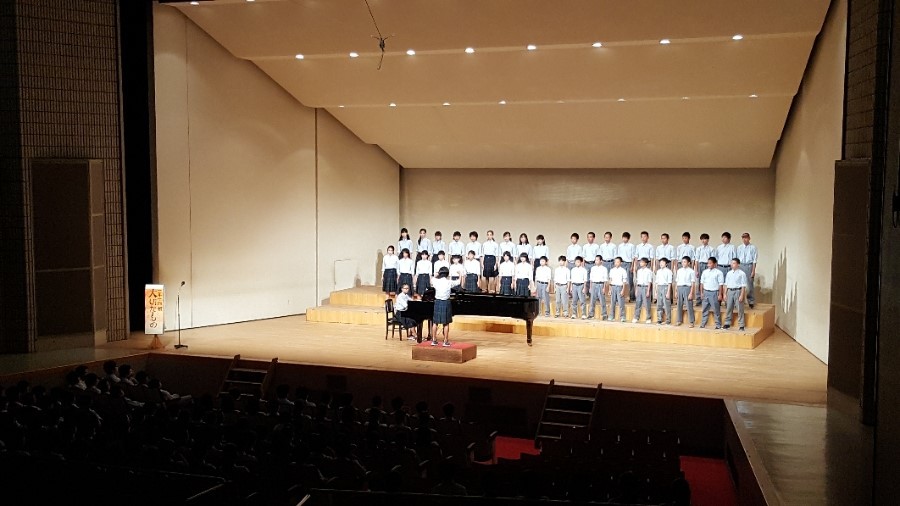 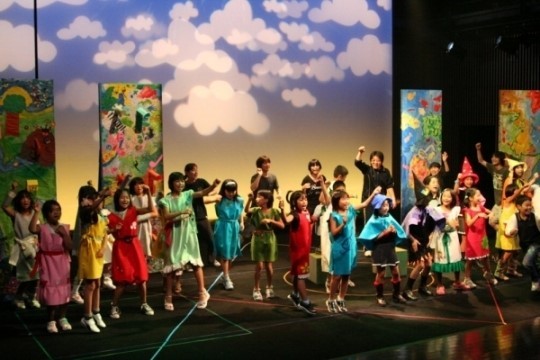 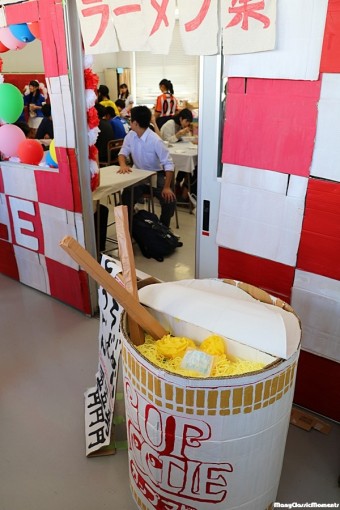 합창이나 합주
물품 판매나 공연
극과 노래
3.2 즐겨라! 문화제!
무엇보다 성취감!
그리고 
유대!
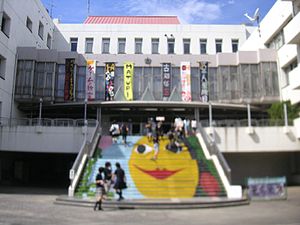 3.3 달려라! 체육제!
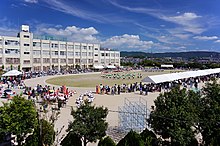 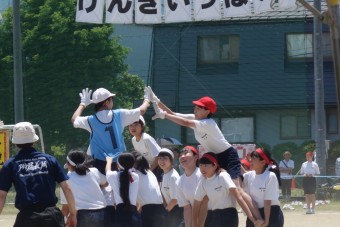 3.3 달려라! 체육제!
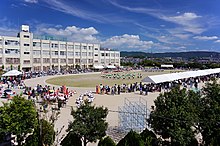 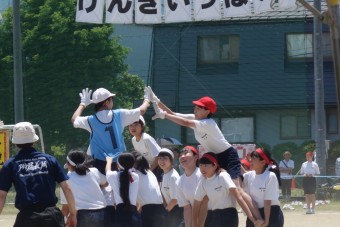 학교, 회사, 지역 단체 등의 참가자 및 운영에 의한 협력에 의해 규정 프로그램에 따라 수행되는 체육적인 활동 행사이다.
3.3 달려라! 체육제!
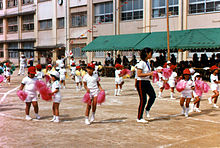 홍팀이냐 백팀이냐 그것이 문제로다..
3.3 달려라! 체육제!
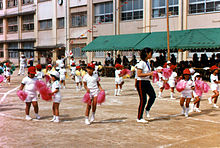 홍팀이냐 백팀이냐 그것이 문제로다..
언제든 학교 행사는 단합! 그리고 결속력!
3.4 보여라! 대학제!
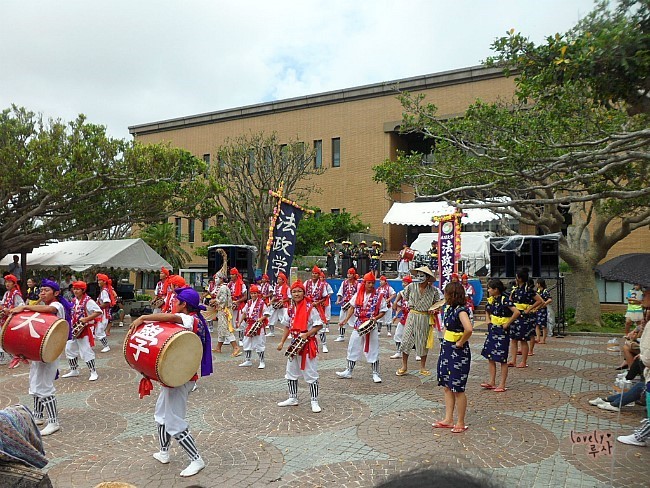 일본의 대학(전문대학 포함)에서 
과외활동으로 이루어지고 있는 학생주체의 행사이다.
3.4 보여라! 대학제!
대학의 사무국이 실행 위원회를 공식 인가하고 있는지
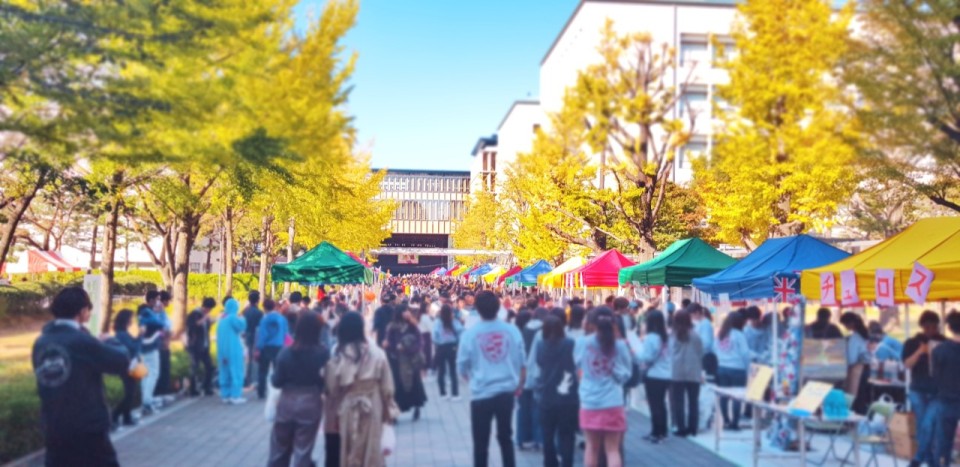 3.4 보여라! 대학제!
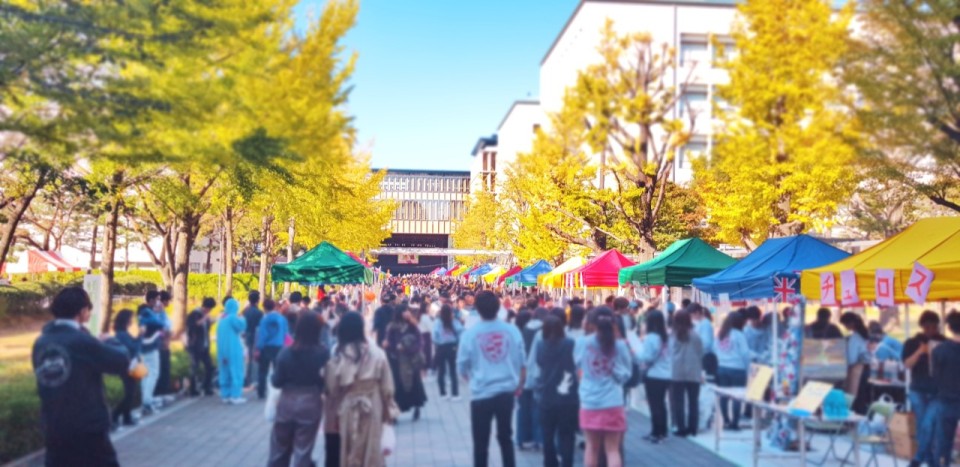 대학의 캠퍼스에서 실시되고 있는지
3.4 보여라! 대학제!
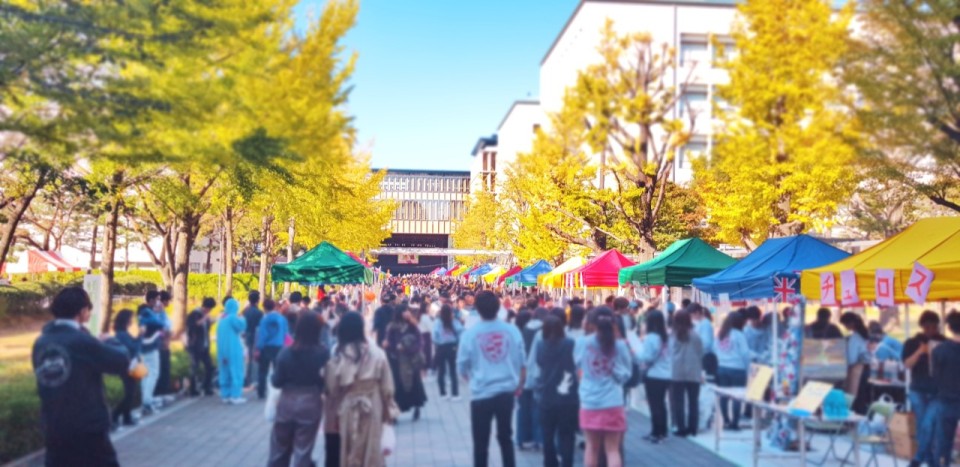 학생으로 조직되는 실행위원회가 운영의 주체인지에 관해서
3.4 보여라! 대학제!
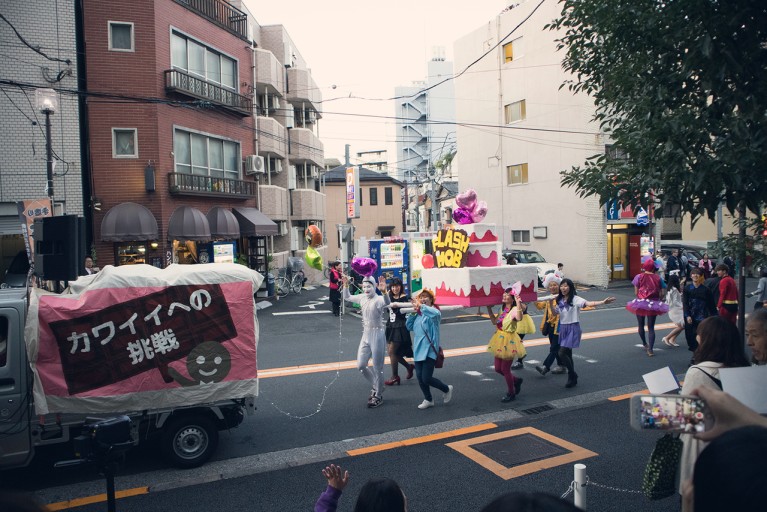 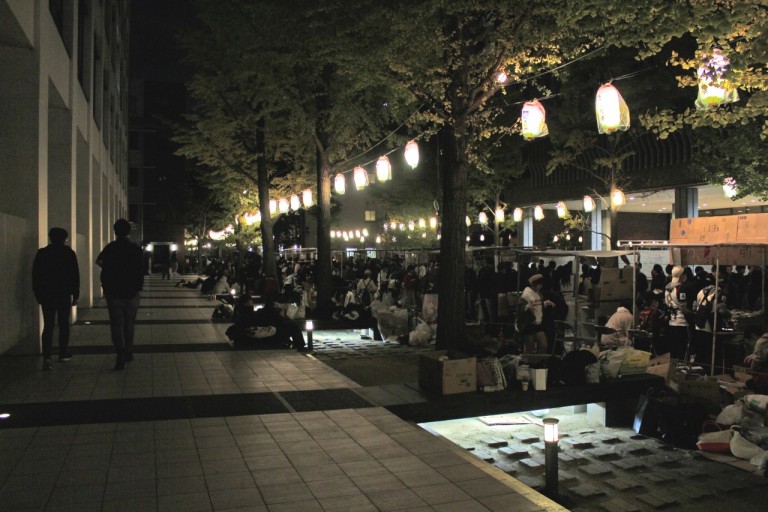 전시·발표 
회지·회보 
모의점 출점
교육 연구 등의 활동을 발표
도쿄 6대학 연맹
일본 고등학교 축제 브이로그(vlog)

https://youtu.be/Eoiy8ywBcGo

일본 체육대회 브이로그(vlog)

https://youtu.be/F_Oy1tJF5Kg
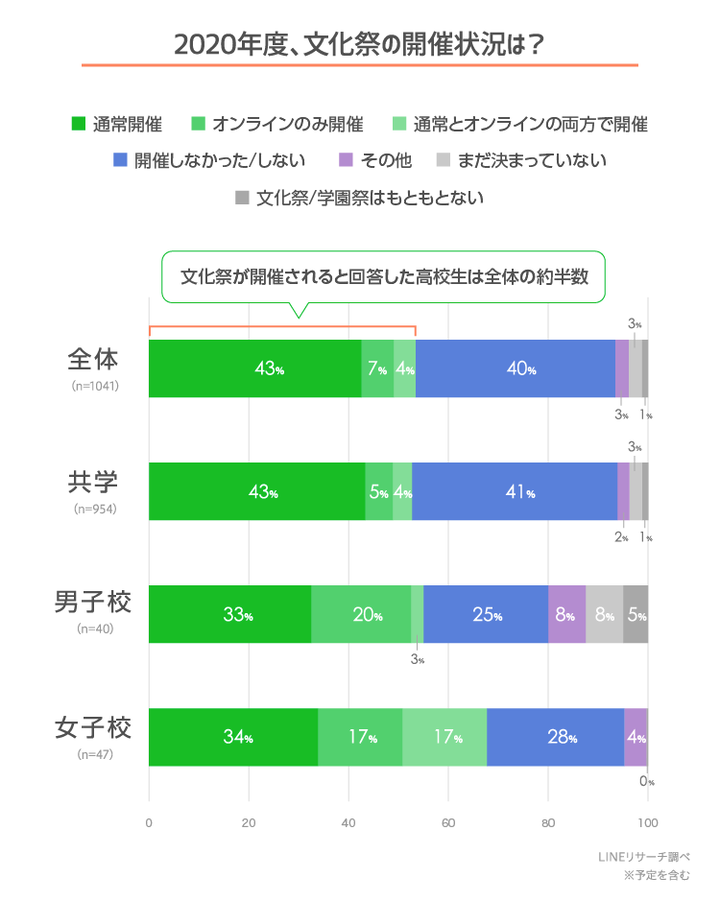 최근 있었던 
코로나 판데믹

문화제 
어떻게 할까?
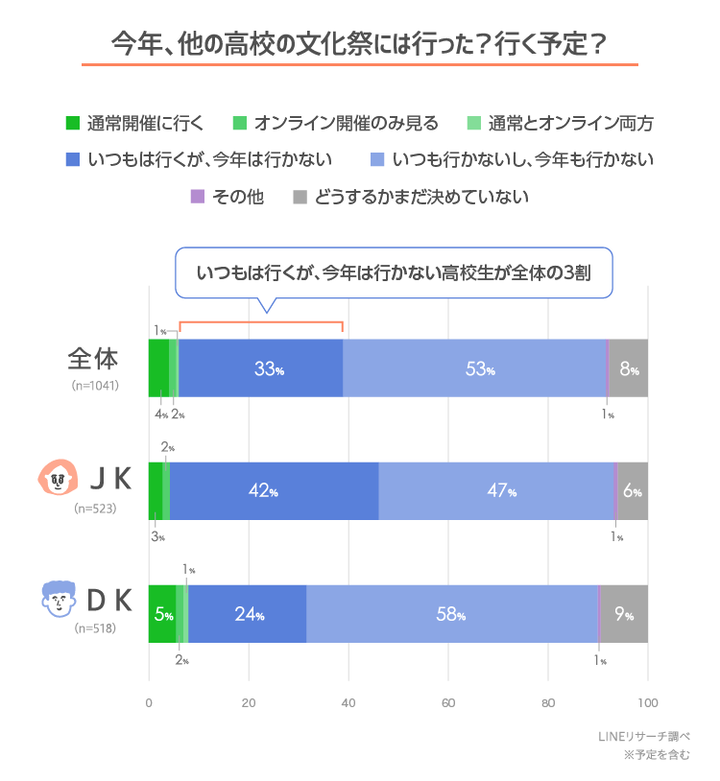 문화제 
우리도 구경을 
가도 되나?
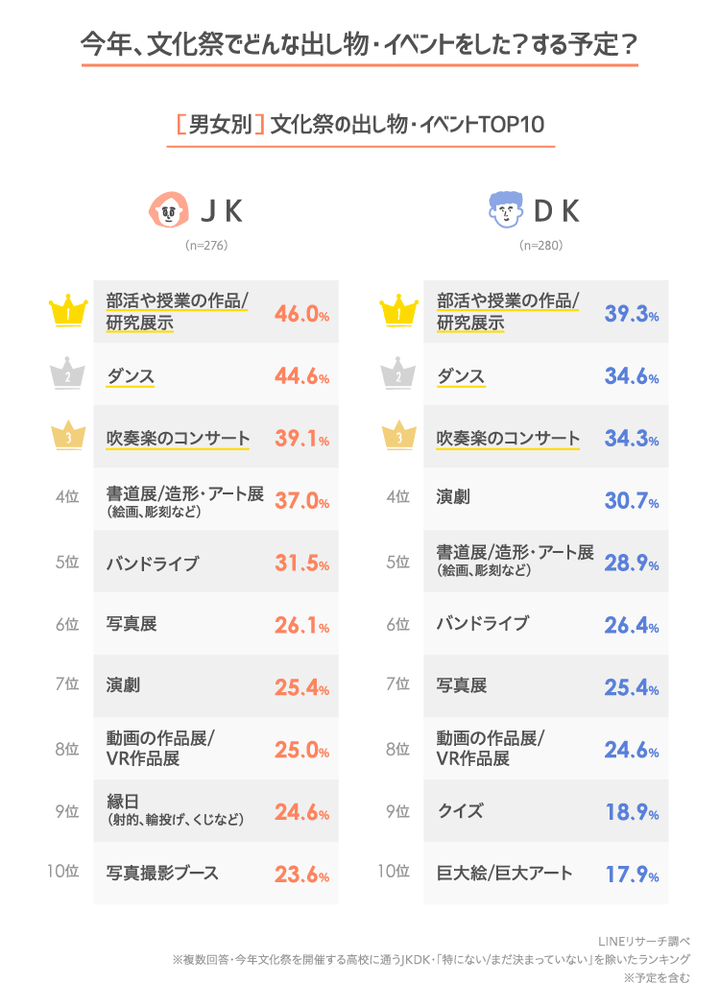 문화제를 개최하는 
고등학교에 다니는 JK·DK에 
“문화제/학원제로, 어떤
 출품이나 이벤트를 합니까?”라고 질문을 했는데
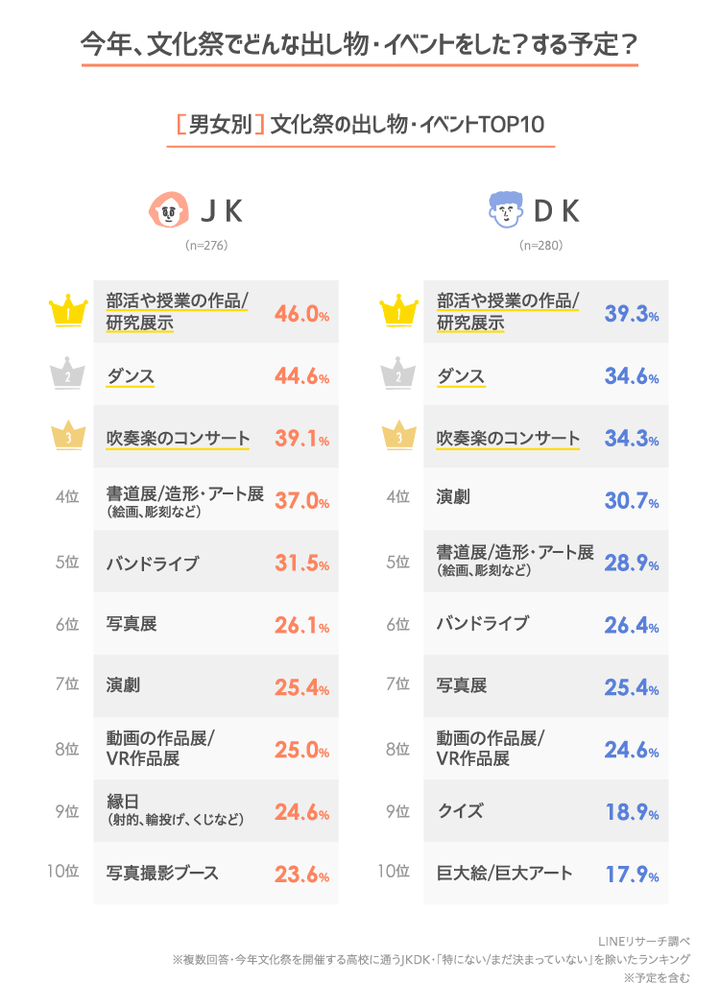 TOP3는 
「 부활동과 수업의 작품/연구 전시 」
「댄스」
「취주악의 콘서트」
라는 결과가 나왔다. JK·DK 모두 TOP3는 같은 순위와 문화제의 정평이 되고 있는 것을 볼 수 있다.
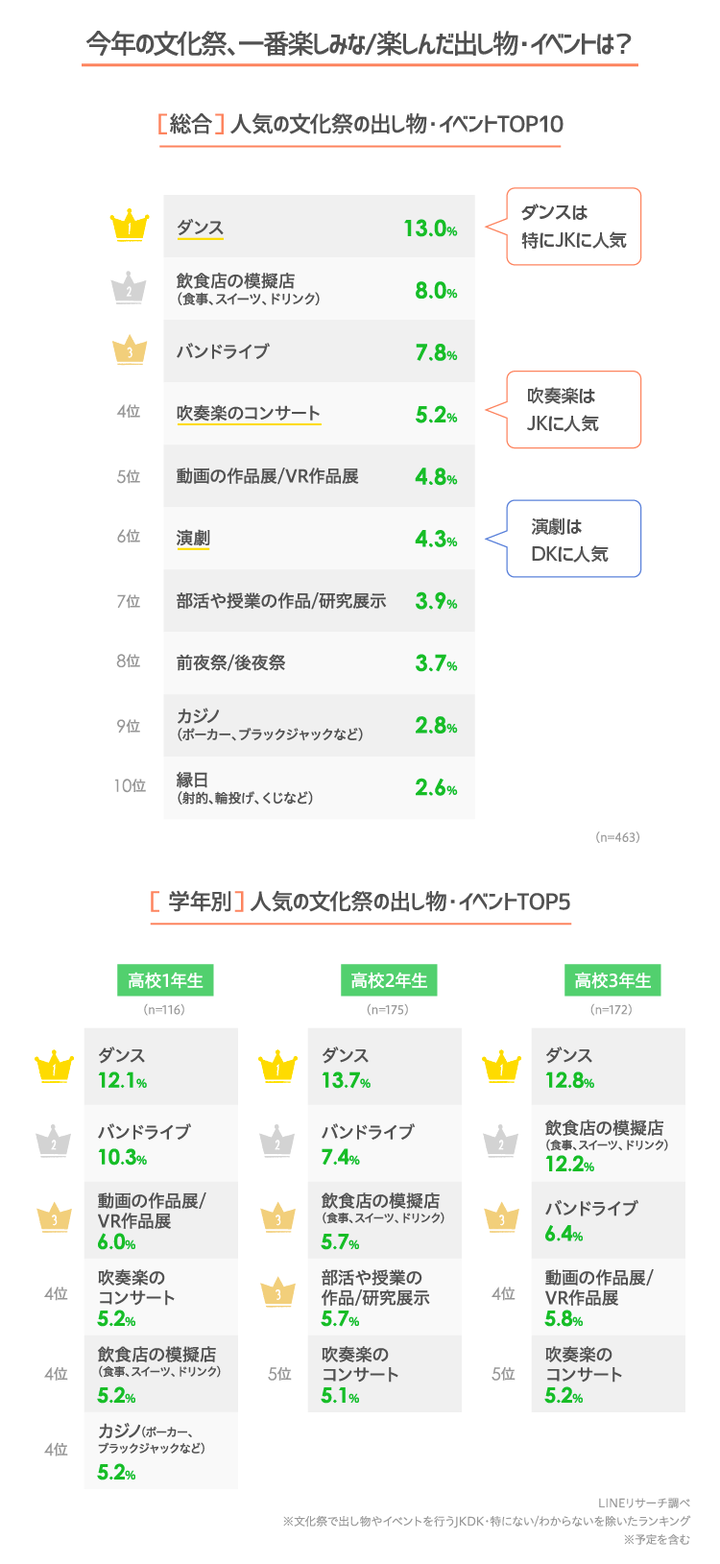 이번엔 고교생이 기대하고 있는, 실제로 즐긴 문화제의 출물·이벤트에 대해서도 질문해 보았는데
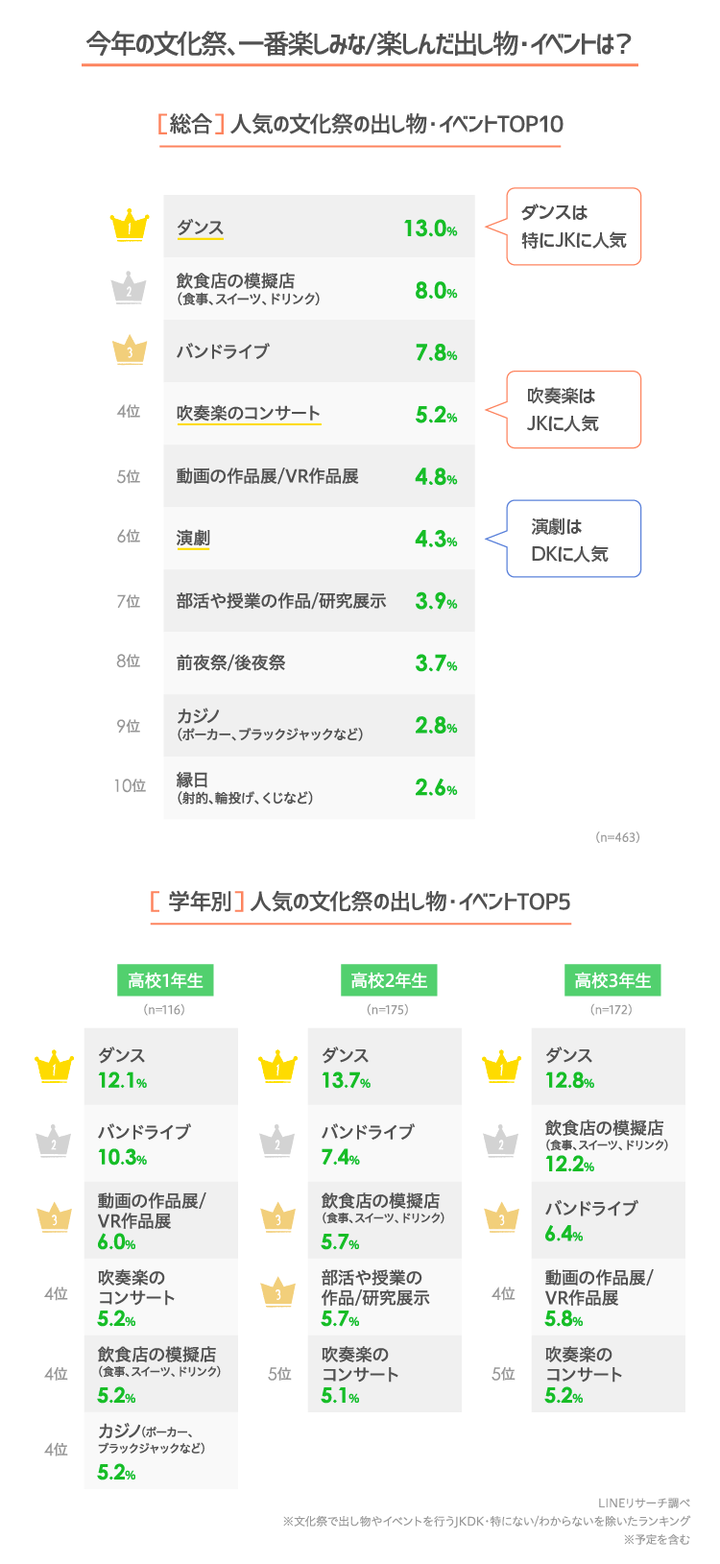 종합 1위는 「댄스」로, 특히 JK로부터 인기가 있었다.
이어 2위는 '음식점의 모의점(식사, 디저트, 음료)’ 으로 선정 되었다.
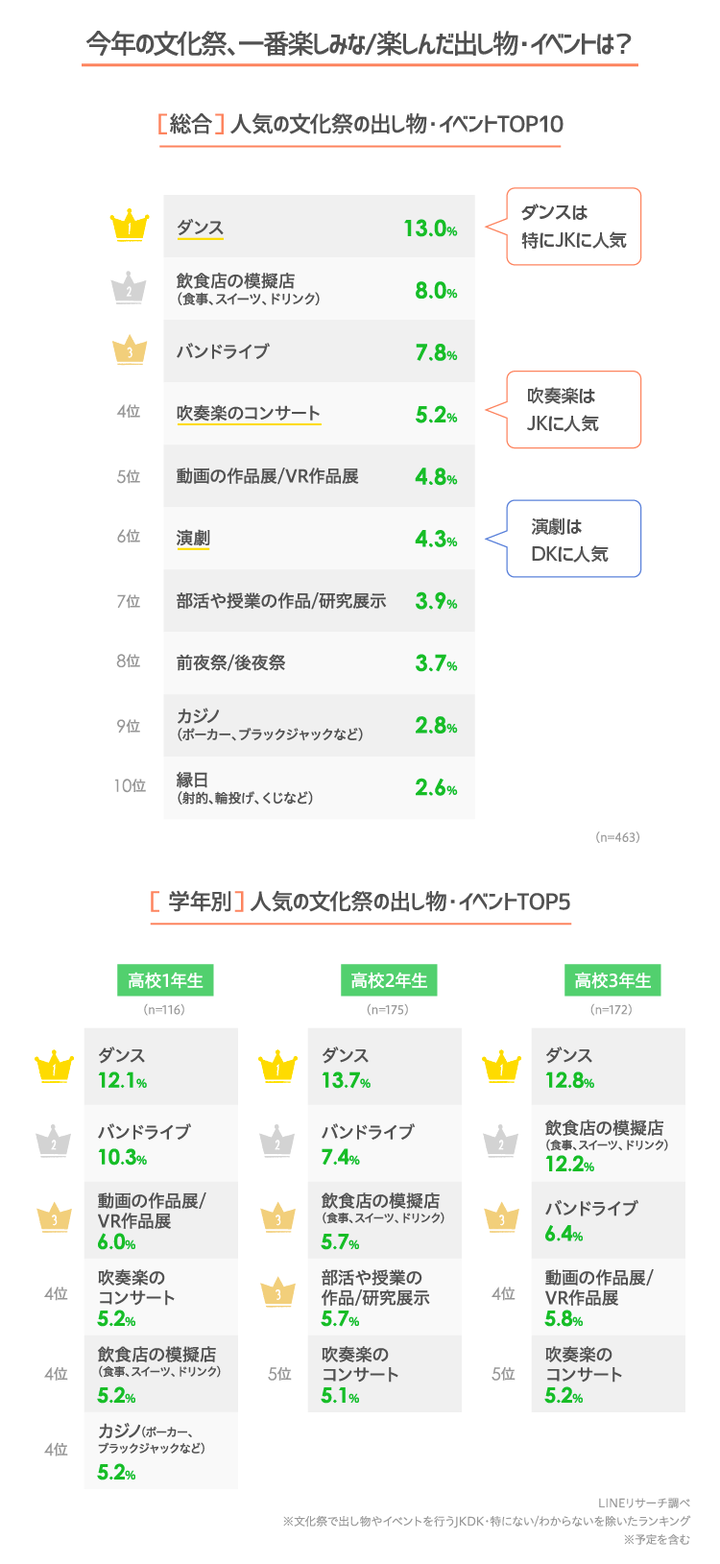 3위가 '밴드라이브'
4위에 「취주악의 콘서트」는 JK에 인기가 높고
6위에 「연극」은 DK에 인기라는 특징이 있었다 .
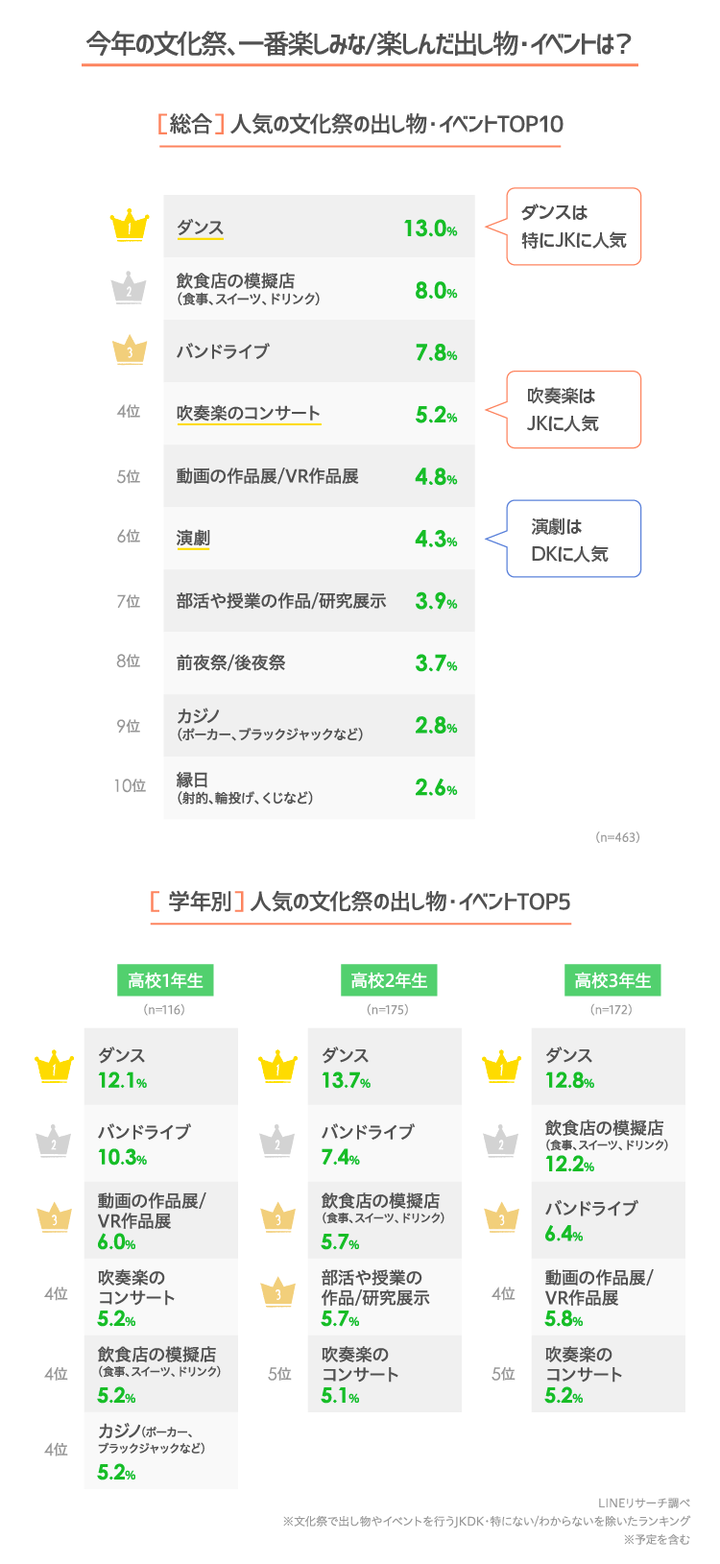 학년별로 보면, 종합 1위의 「댄스」는 모든 학년에서도 1위에 랭크 인하는 것을 볼 수 있다.
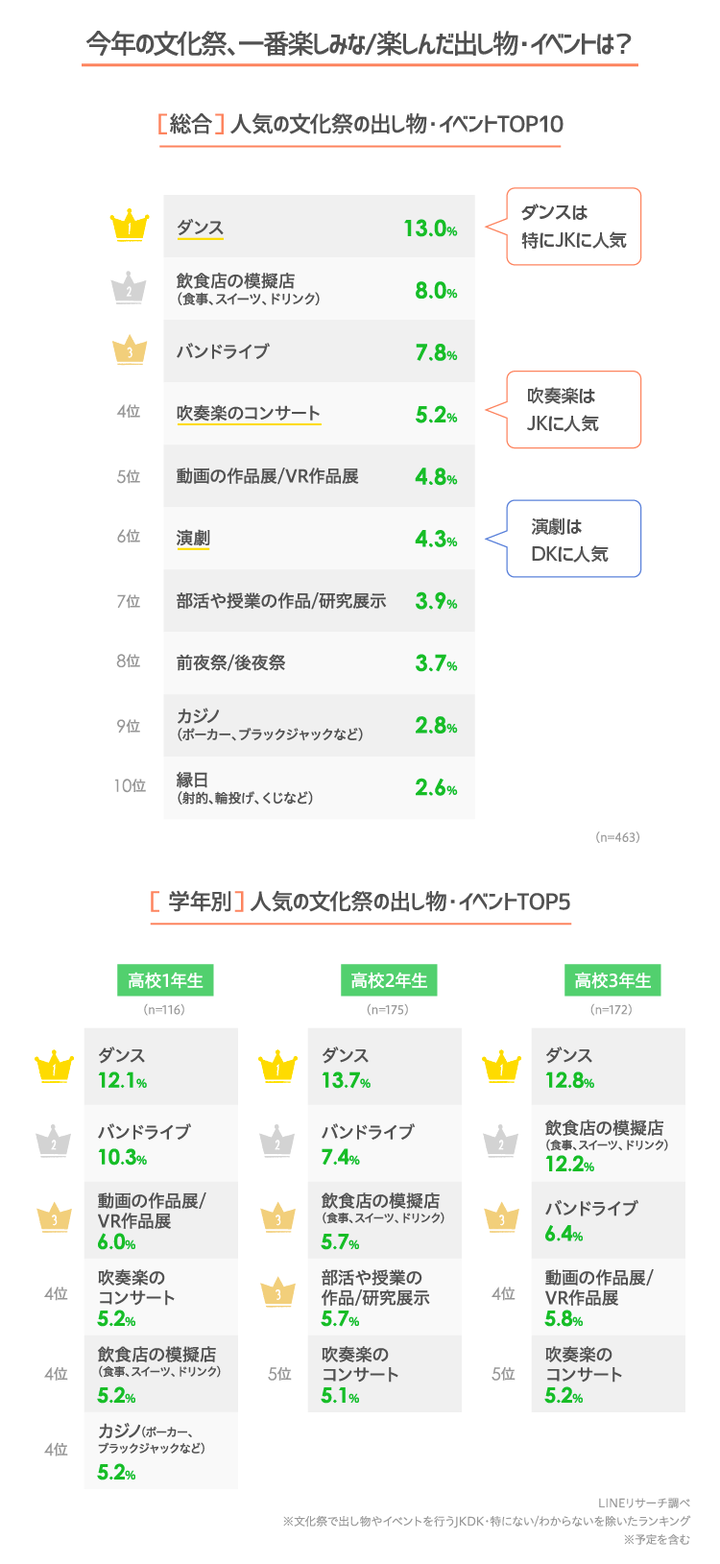 왜 이렇게 문화제에 열광 하는가?
3년간 함께 보낸 클래스의 유대
모두가 함께 헤쳐나가는 과정의 일환으로 보기 때문